Муниципальное  Дошкольное  Образовательное  Бюджетное  Учреждение  «Детский  сад  №8  общеразвивающего  вида  с  приоритетным  осуществлением  познавательно – речевого  развития  детей  города  Шимановска».
Экологический  кружок
«Родничок».
Подготовила:
Щаврук  С.Г.,  воспитатель 
1-ой  квалификационной  категории.
2013  год.
Щаврук  Светлана  Георгиевна.
Воспитатель  1-ой  квалификационной  категории.
Цель  и  задачи.
Цель: Уточнить,  закрепить,  обобщить  и  систематизировать  знания  дошкольников  об  объектах  и  явлениях  природы.

      Задачи:
1.  Учить  устанавливать  взаимосвязи  между  объектами,  явлениями  природы  и  средой.  
2.  Развивать  представления  о  способах  приспособления  живых  существ  к  условиям  мест  обитания,  о  последовательной  смене  сезонов  и  об  изменениях  в  живой  и  неживой  природе. 
3.  Воспитывать  у  детей  эмоциональную  отзывчивость,  желание  активно  беречь  и  защищать природу.
Формы  и  методы  работы  разнообразны: беседы, наблюдения, игровые  и  обучающие  ситуации,  экспериментальная  деятельность.  Особое  внимание  обращаю  на  использование  игры.
Так  же  включаю  в  работу  разнообразную  деятельность  с  литературными  произведениями: дети  их  слушают,  разыгрывают  сказки,  стихотворения, создают  к ним  упрощённые  иллюстрации.
Беседа  «Труд  осенью  в  селе».Хороводная  игра  «Огородная».
Беседа «Жизнь  деревьев  зимой».  Наблюдение  за  елью.
Беседа  «Жизнь  растений  весной».Наблюдение  за  одуванчиками.
В  работе  использую  свои  разработки:
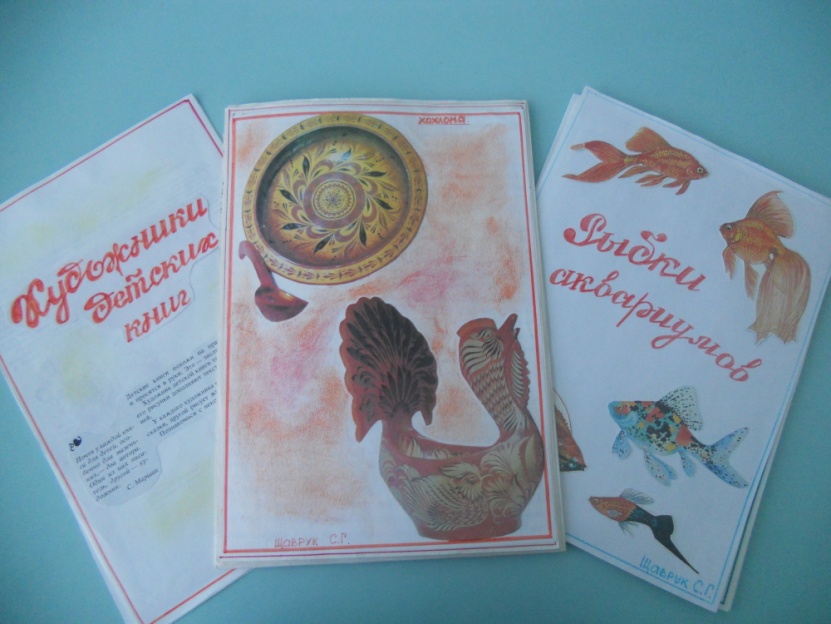 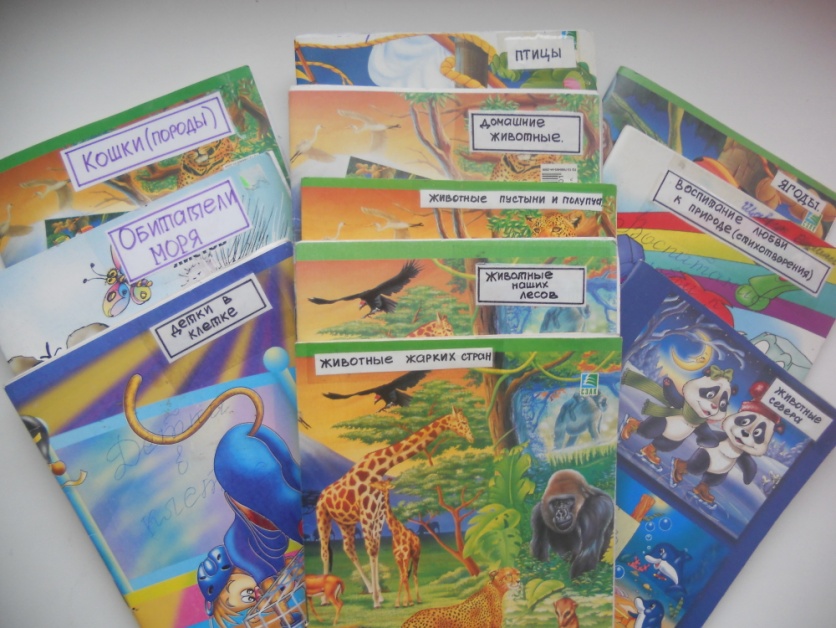 Мини-альбомы:
«Домашние  животные»                                      
«Животные  пустынь  и  полупустынь»
«Животные  наших  лесов»
«Животные  жарких  стран»
«Животные  севера»
«Обитатели  моря»
«Птицы»
«Ягоды».
Альбомы:
«Рыбки  аквариумов»
«Хохлома» 
«Художники  детских  книг».
      (Васнецов,  Рачёв  и  др.)
Разработки.
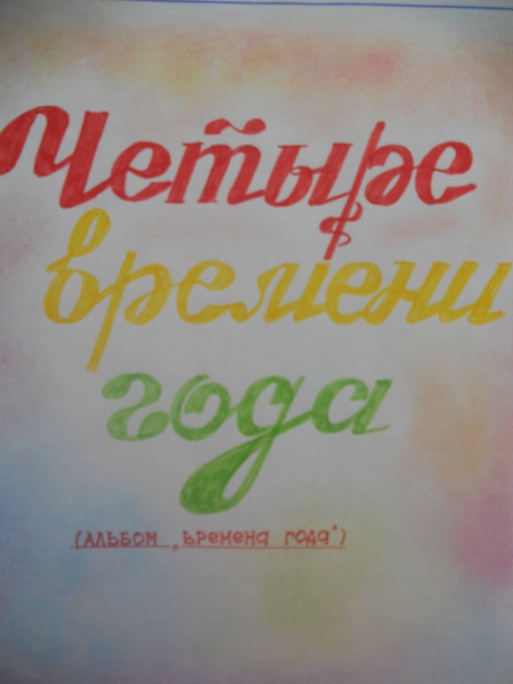 Альбомы:
«Амурские  мотивы» 
        (река  Амур);
«Четыре  времени  года»
   (стихотворения           
  русских  поэтов);
 «Комнатные  растения» (паспорт)
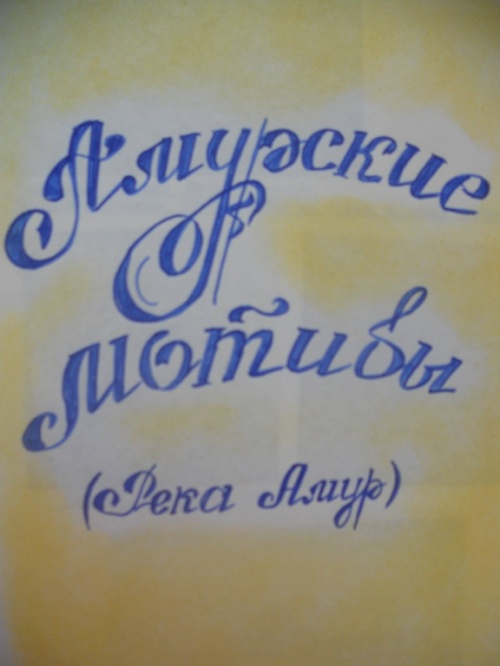 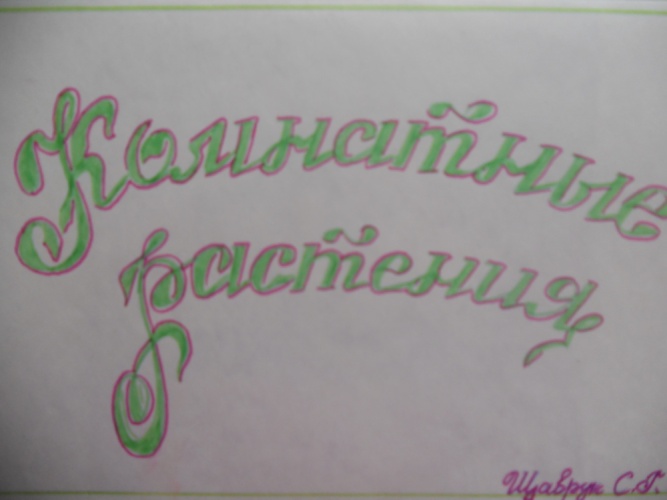 Разработки.
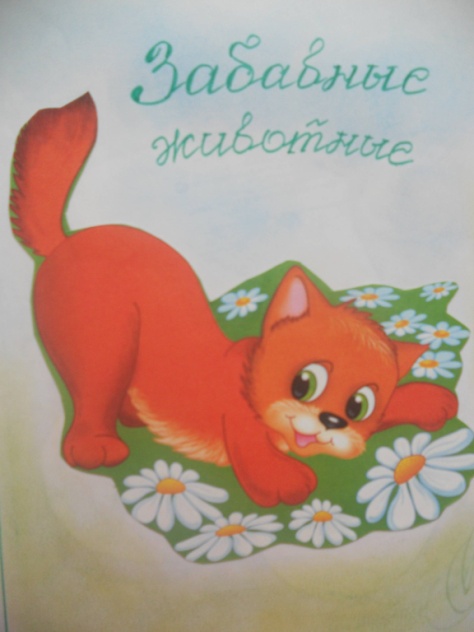 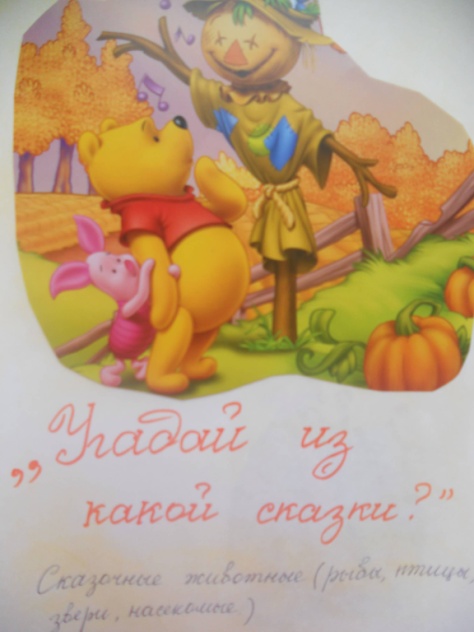 Альбомы:
«Забавные  животные»
 (иллюстрации    животных);
«Экологический  букварь» 
(загадки, игры  со  словом,  звуком,  логические  задачи).
«Угадай  из  какой  сказки?»
(звери,  птицы,   насекомые,  рыбы).
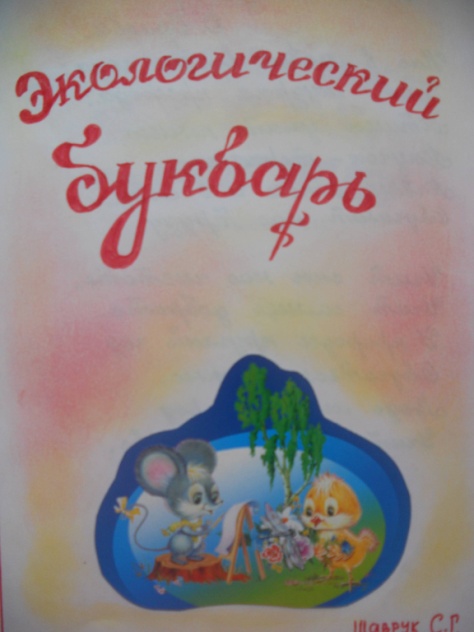